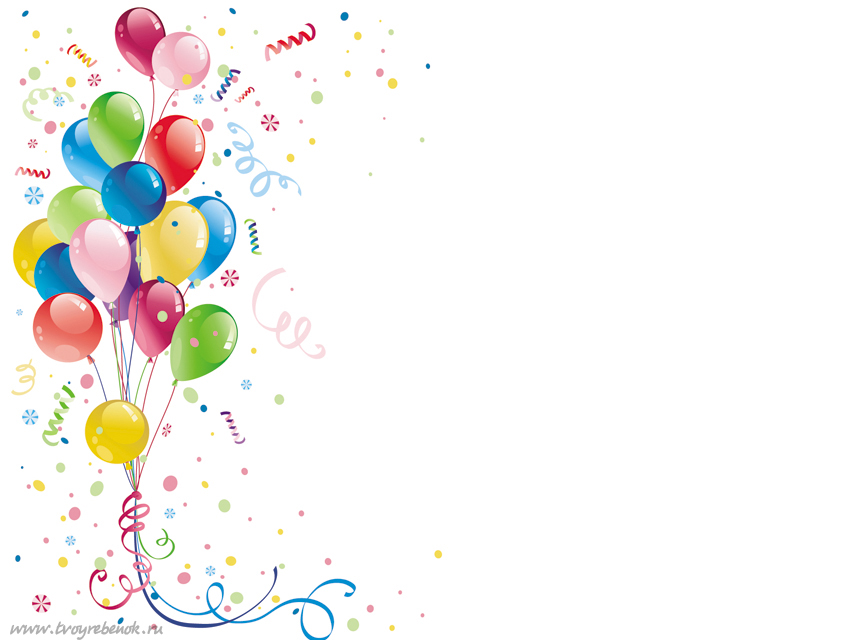 Эта группа «Улыбка» зовётсяХорошо здесь ребятам живётсяВсе молодцы, да удальцы,Есть танцоры, есть певцы.Обаятельные и самостоятельные,Говорливые и спокойные,Все уважения достойные.
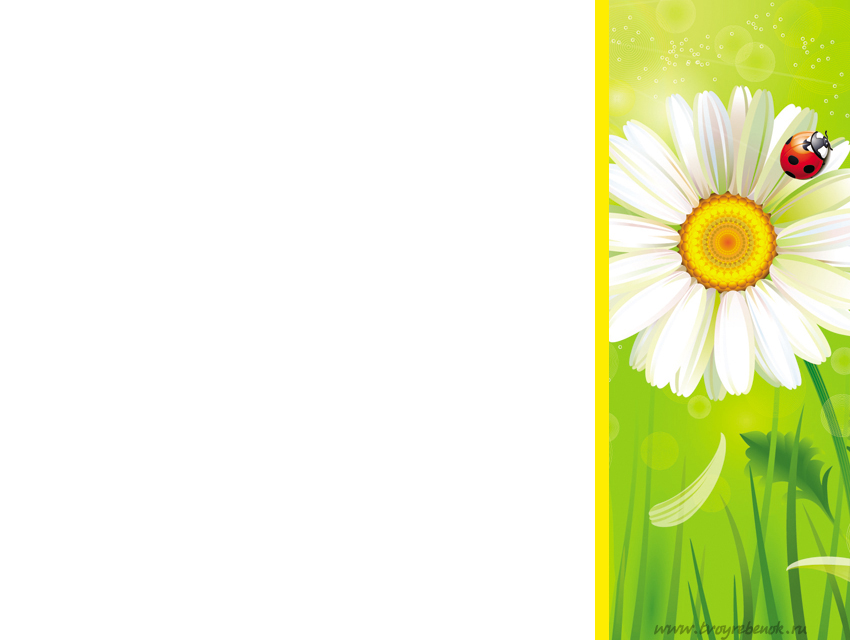 Мамы, папы, мы скучаем
Но без дела не сидим.
Всё что делаем сегодня,
Рассказать мы вам хотим!
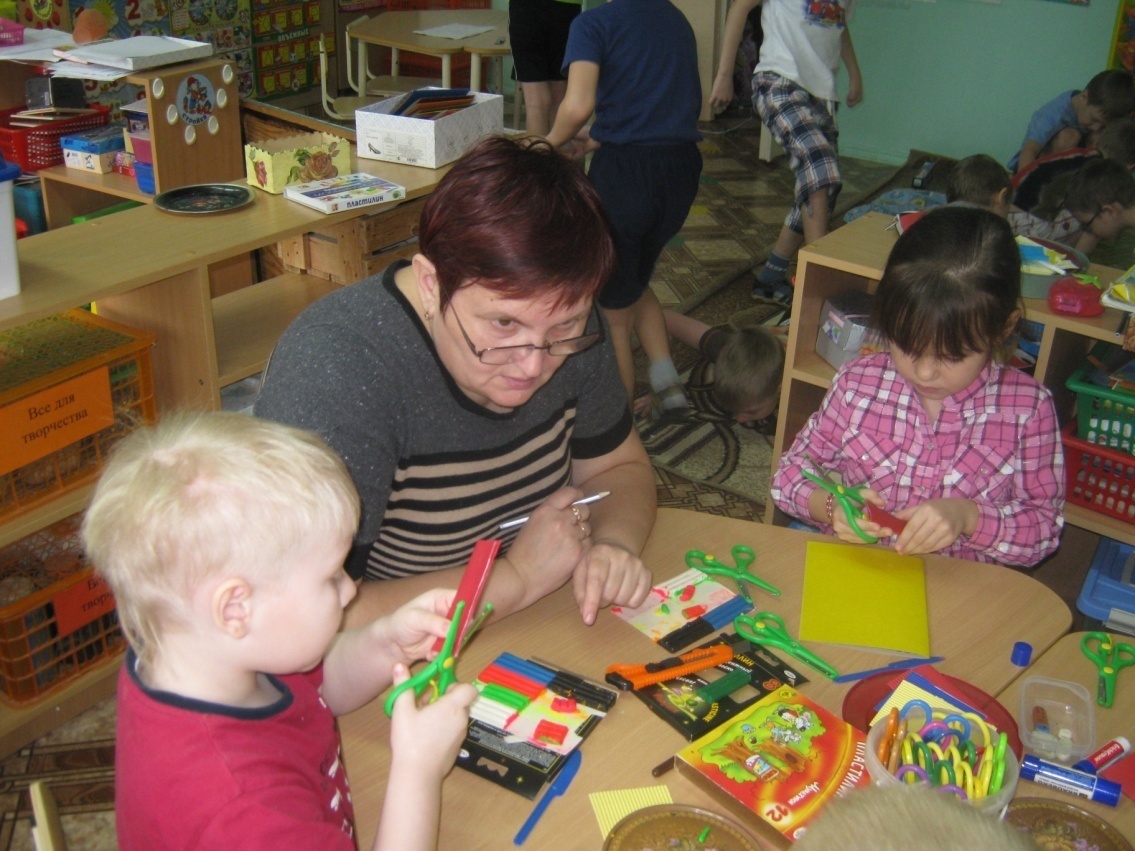 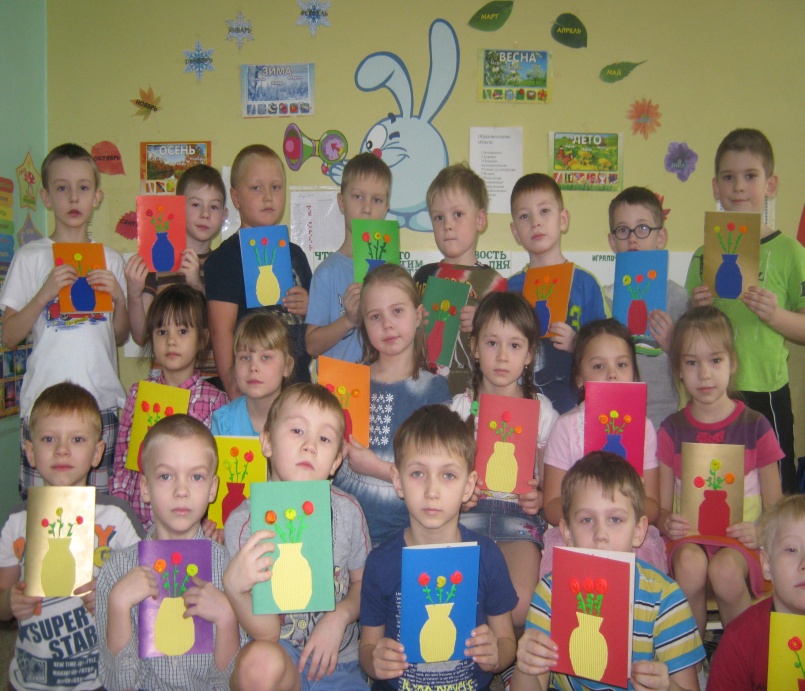 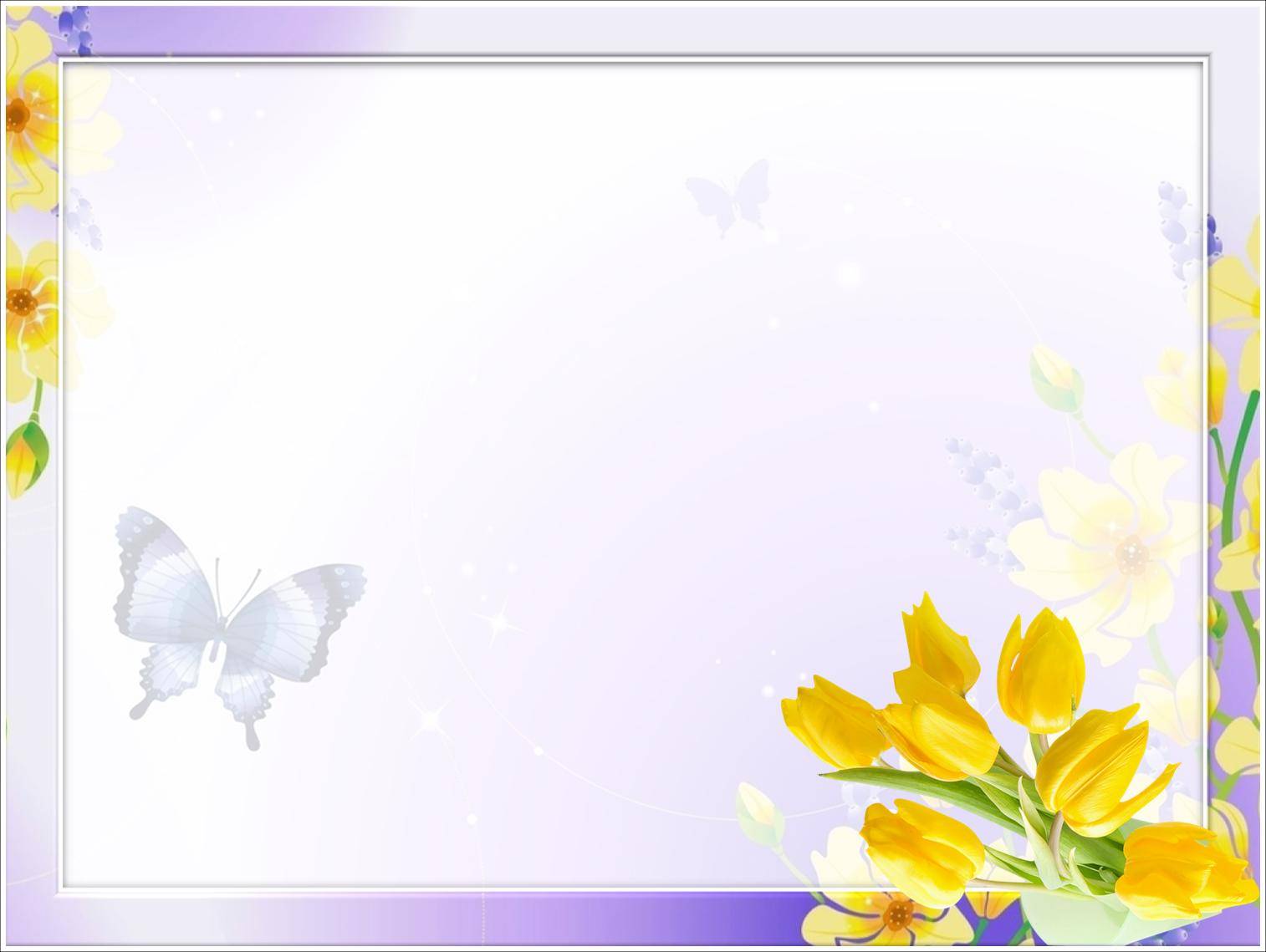 Здоровый дух в здоровом теле!Об этом вечно нам твердят!Мы знаем – спорт на самом деле Полезен очень для ребят!Со спортом дружим не напрасно.И цель свою мы видим ясно:Хотим быстрее подрасти, России славу принести!
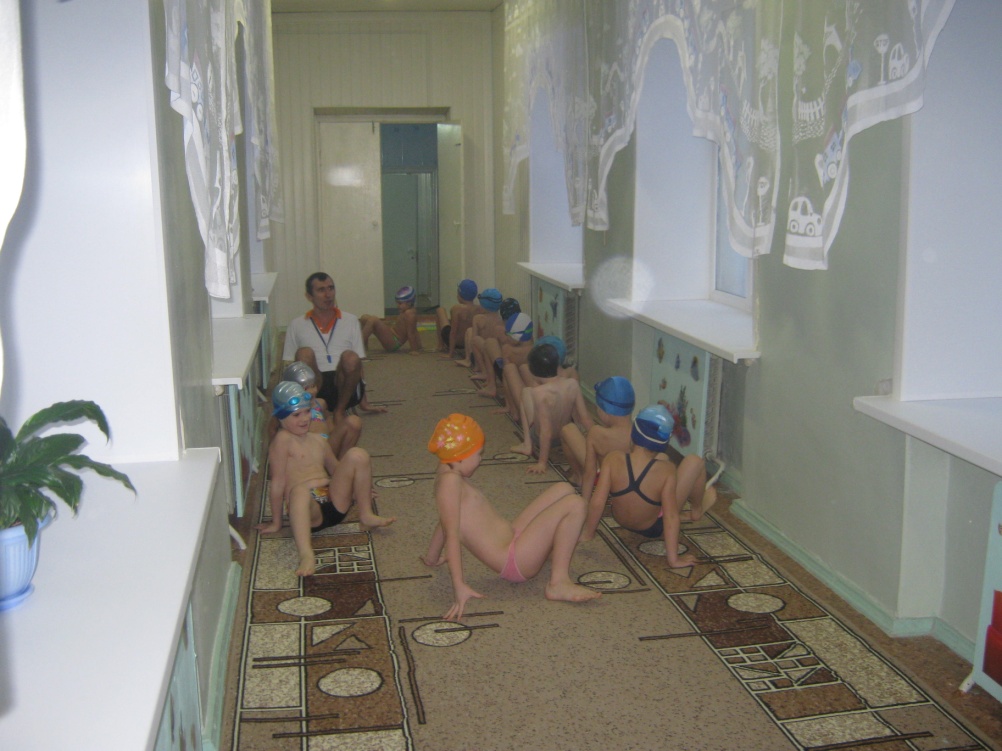 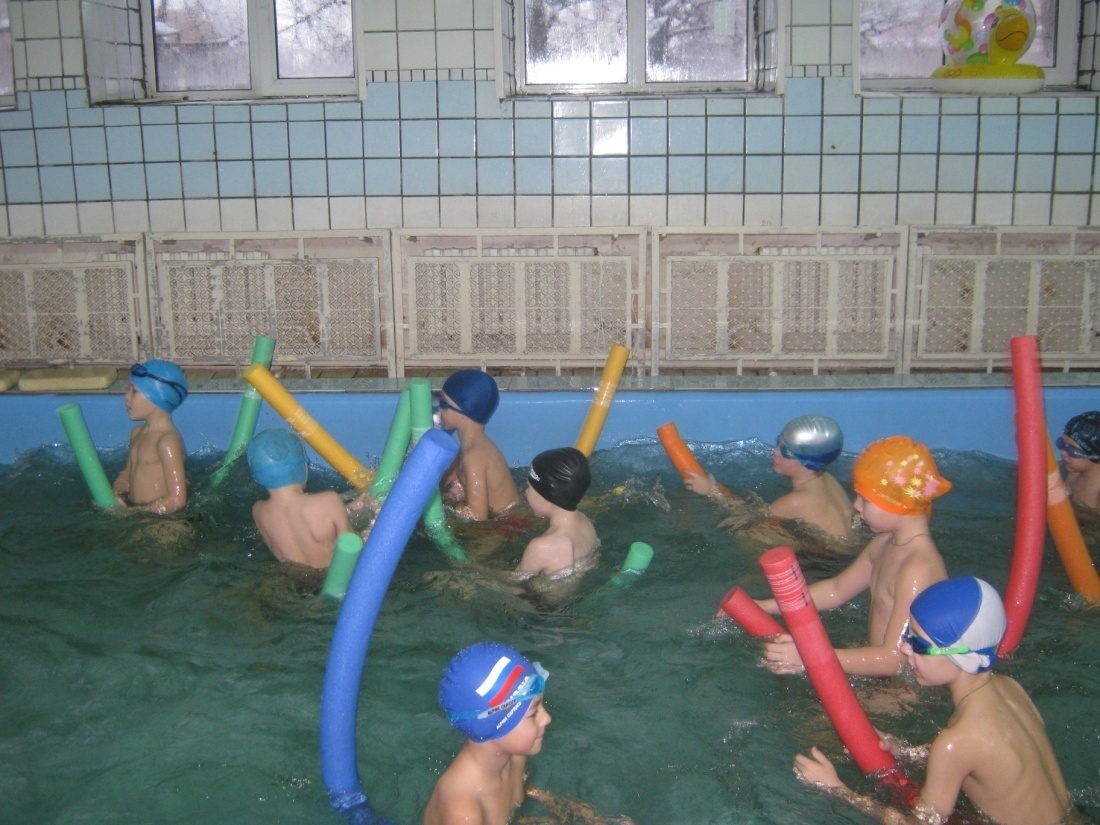 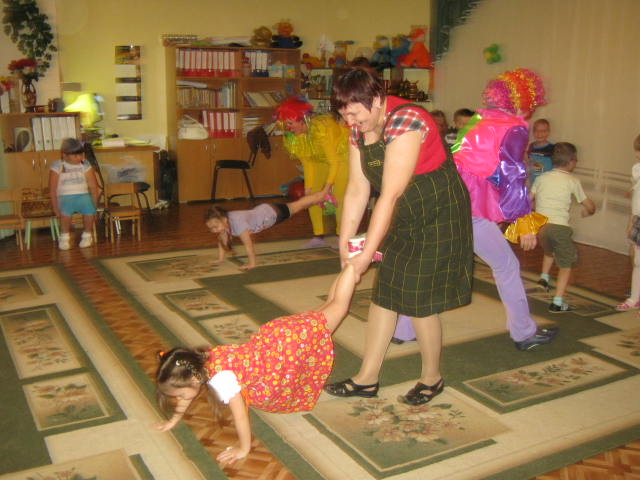 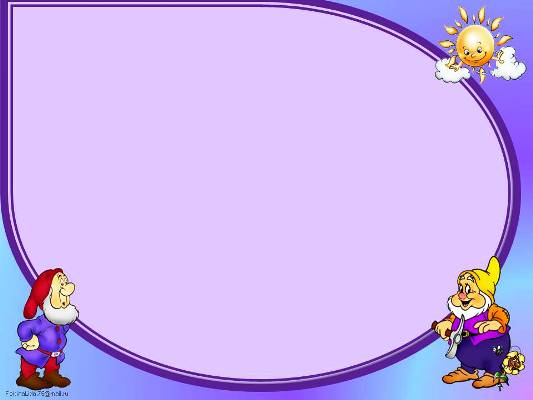 Не в каждом магазинеВы сможете купитьИ в небольшой корзине Удачно разместитьКонфеты и бананы,Машину, капли в нос,Бульдозеры и краны,Скамейки и фонтаныИ даже паровоз!
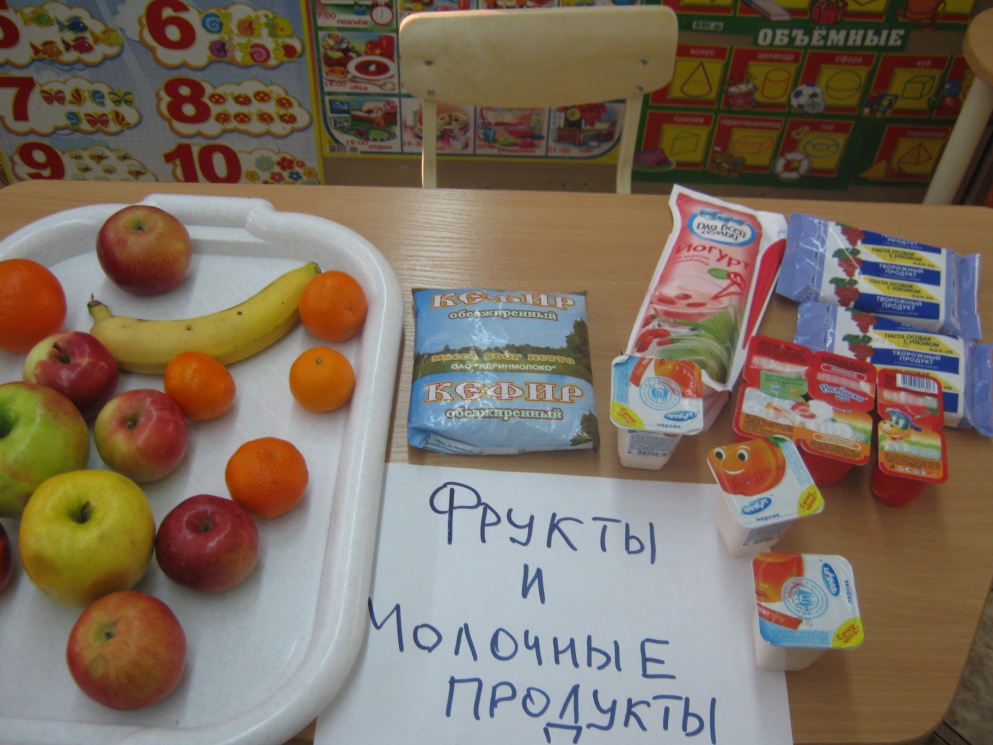 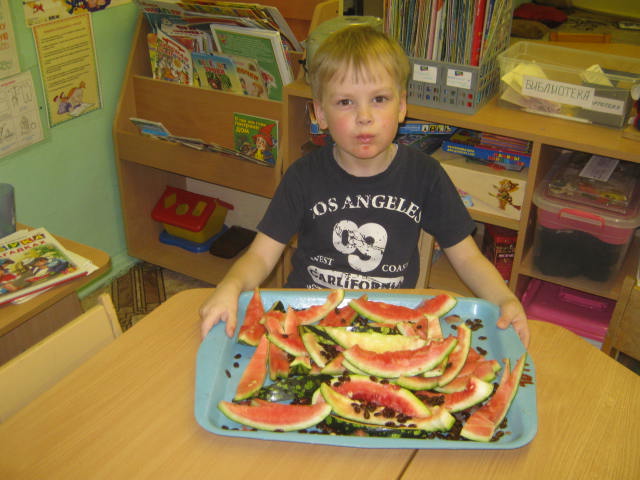 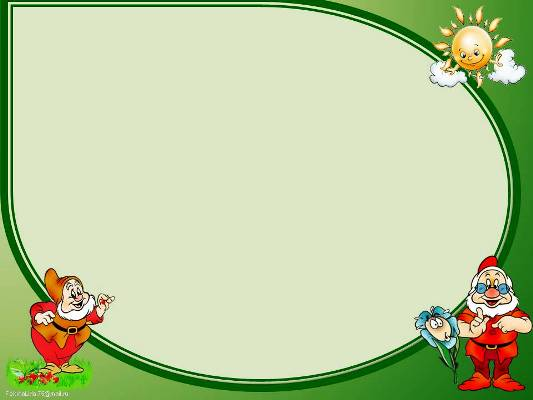 Кто шьёт, кто что-то вышивает,Кто, молча голову склонив, Над экспериментом  долго размышляет!
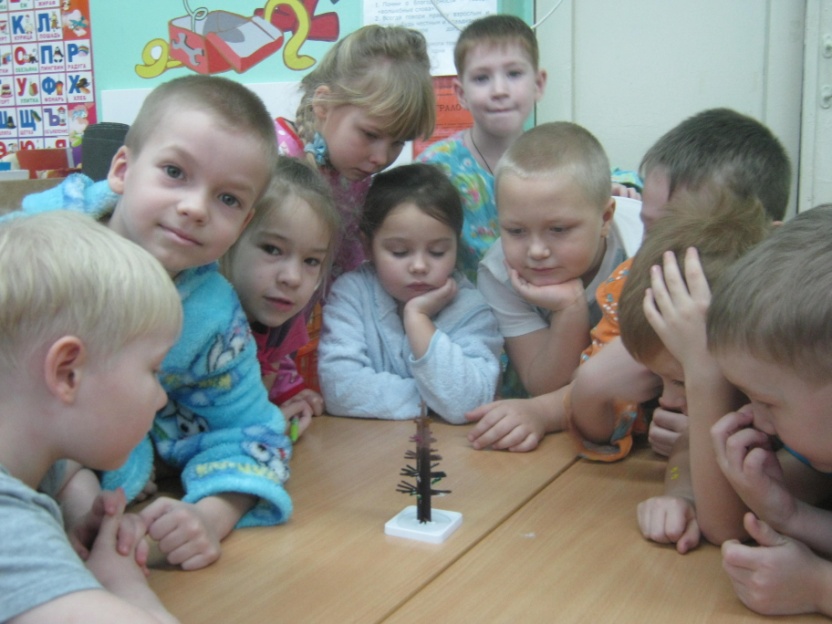 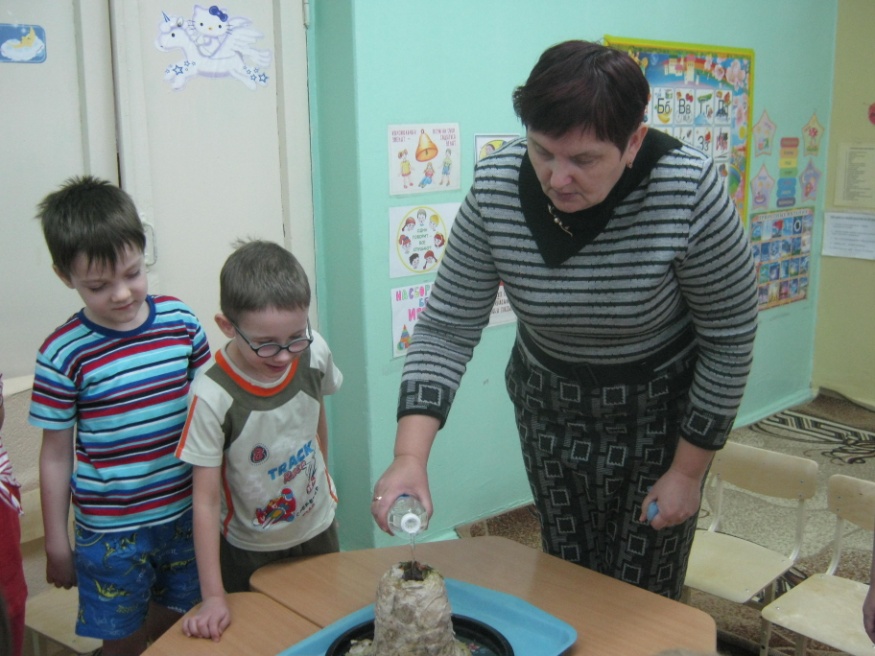 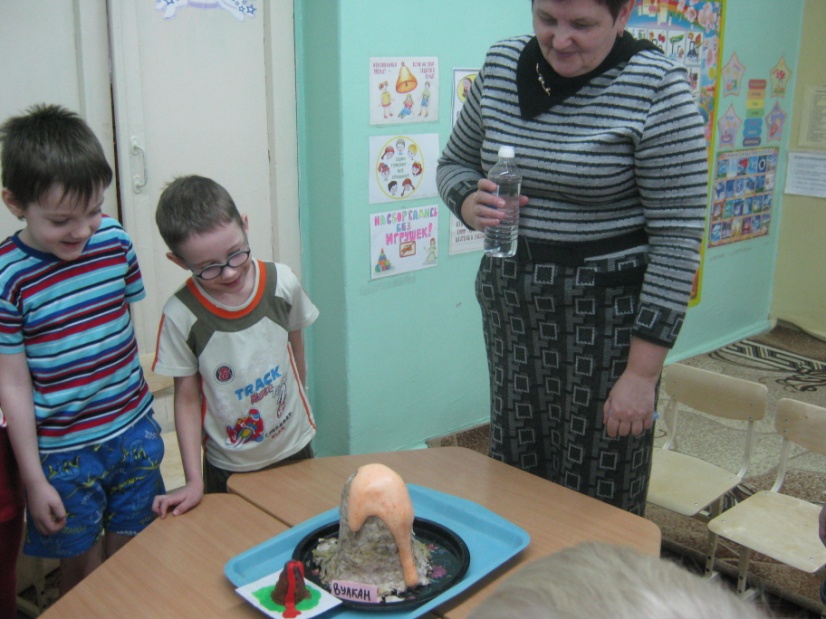